Возрастные особенности подросткового возраста
составитель: 
педагог-психолог ЦПМСС Белкина Галина Михайловна
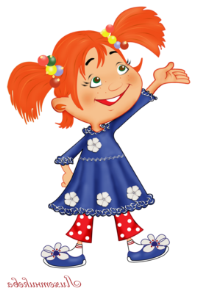 Для подростков характерна полярность психики:
Целеустремленность, настойчивость  быстро сменяется  импульсивностью, 
Развязность в поведении порой сочетается с застенчивостью; 
Романтические настроения нередко граничат с цинизмом, расчетливостью; 
Нежность, ласковость бывают на фоне недетской жестокости,
Неустойчивость интересов, мнения
Потребность в общении сменяется
желанием уединиться
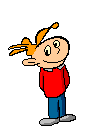 Основные новообразования возраста
Развитие самосознания.
Формирование самооценки.
Формирование внутренней психологической среды.
Переживания, связанные с отношением к собственной личности (как правило отрицательные).
Подростки находят у себя все новые недостатки.
Важно давать положительную обратную связь.
Самооценка крайне неустойчива.
Появляется чувство «взрослости». Надо уважать это чувство и перестраивать свои отношения с детьми.
Формируются нравственные понятия, суждения.
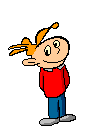 Внутренний конфликт
Я должен выглядеть как все в моей компании. Я не должен выделяться в классе.
Я – это я. Я сам всё знаю! Я буду делать всё  так, как считаю нужным!
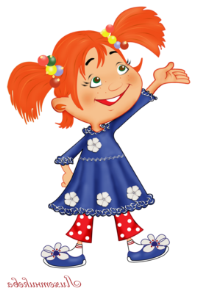 Ведущий вид деятельности – интимно-личностное общение.
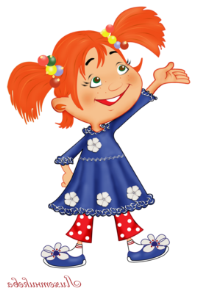 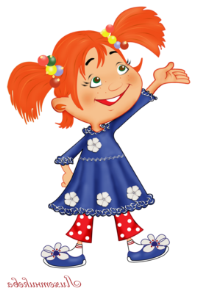 Учение отходит на второй план.
Потребность в самоутверждении ( в определенном социометрическом статусе).
5-6 класс – появляется мотив занять определенное место в коллективе.
7-8 класс – стремление к автономии в коллективе сверстников, желание быть значимым в глазах сверстников.
Самооценка
Родителю необходимо:
Выделять позитивные качества, а не только негативные
Снижать планку достижений, а точнее давать право на ошибку, признавать ее обучающее воздействие, показывать, что «эталоны» (взрослые) тоже ошибаются
Оказывать эмоциональную поддержку
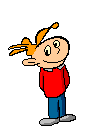 ВАЖНО!

   В воспитании положительные переживания должны преобладать над отрицательными, поэтому все же хвалить и поощрять ребенка надо чаще, чем ругать.
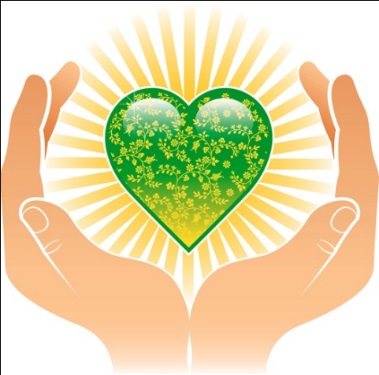 Недостаточный опыт общения
Подросток часто не знает как вести себя в той или иной ситуации. 
   Так что помимо повышенной потребности в общении для этого возраста характерна и агрессия, замкнутость, вызванные неспособностью объяснить свое поведение, а так же незнанием конструктивных способов решения конфликтных ситуаций.
   Достаточно эффективным в этом случае будет совместный анализ поступков ребенка.
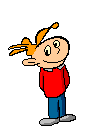 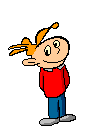 Четыре мотива поведения
 (почему дети нарушают правила)
Американский педагог Рудольф Дрейкурс выделил
 4 мотива нарушения правил учениками.
Созидательные приемы
проявление доброты, внимания, заботы;
просьба;
поощрение (одобрение, похвала, награда, доверие, удовлетворение определенных интересов и потребностей, выражение положительного отношения). Применяя поощрение, следует руководствоваться такими положениями:
поощряется только тот положительный поступок, который является нерядовым для данного учащегося или в данных условиях;
награда должна быть каждый раз, когда совершается нерядовой поступок;
поощряя ребенка, следует указывать конкретный поступок, являющийся причиной награды;
помните важнейшее положение: что бы ни случилось, не лишайте ребенка заслуженной похвалы и награды;
ребенку необходима своя доля свободы от приказаний, распоряжений, уговоров взрослых, особенно однообразных внушений. Будем помнить о внушаемости ребенка. Уважайте тайну ребенка;
Созидательные приемы
если обстоятельства вынуждают, приказывайте решительно и твердо;
всегда учитывайте состояние ребенка; 
не унижайте ребенка; 
соблюдайте закон неприкосновенности личности. Определяйте только поступки, только конкретные действия. Не «ты плохой», а «ты сделал плохо», не «ты жестокий», а «ты жестоко поступил».
«авансирование личности» – высказывание положительного мнения о личности, хотя он этого в настоящее время в полной мере еще не заслуживает. Аванс побуждает к лучшему; 
Прощение. Умение прощать — необходимейшее качество для педагога. Самое главное - трезво оценивать факты.
Спасибо за внимание!
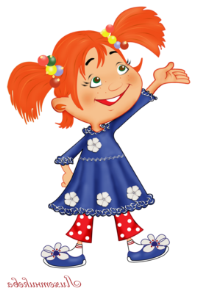